VALIDITAS DAN REALIBILITAS
PPT STATISTIKA #9
VALIDITAS VS REABILITAS
VALIDITAS INSTRUMEN MEMPERMASALAHKAN SEJAUH MANA PENGUKURAN TEPAT DALAM MENGUKUR APA YANG HENDAK DIUKUR
INSTRUMEN DIKATAKAN VALID SAAT DAPAT MENGUNGKAP DATA DARI VARIABEL SECARA TEPAT TIDAK MENYIMPANG DARI KEADAAN YANG SEBENARNYA
RELIABILITAS MEMPERMASALAHKAN SEJAUH MANA SUATU PENGUKURAN DAPAT DIPERCAYA KARENA KEAJEGANNYA
INSTRUMEN DIKATAKAN RELIABEL SAAT DAPAT MENGUNGKAPKAN DATA YANG BISA DIPERCAYA
VALIDITAS
UJI VALIDITAS BERGUNA UNTUK MENGETAHUI APAKAH ALAT UKUR TERSEBUT VALID, 
VALID ARTINYA KETEPATAN DAN KECERMATAN MENGUKUR ATAU ALAT UKUR TERSEBUT TEPAT UNTUK MENGUKUR SEBUAH VARIABLE YANG AKAN DIUKUR.
UJI VALIDITAS DIGUNAKAN UNTUK MENGETAHUI KELAYAKAN BUTIR-BUTIR PERTANYAAN DALAM SUATU DAFTAR (KONSTRUK) PERTANYAAN DALAM MENDEFINISIKAN SUATU VARIABEL.
JENIS-JENIS VALIDITAS 
VALIDITAS KONTEN
VALIDITAS KONSTRUK
VALIDITAS KRITERIA
VALIDITAS KONTEN
VALIDITAS KONTEN ATAU VALIDITAS ISI FOKUS MEMBERIKAN BUKTI PADA ELEMEN-ELEMEN YANG ADA PADA ALAT UKUR DAN DIPROSES DENGAN ANALISIS RASIONAL. 
VALIDITAS KONTEN DINILAI OLEH AHLI. 
INSTRUMEN DINYATAKAN VALID SECARA KONTEN TERGANTUNG DARI AHLI. 
AHLI BEBAS MEMBERIKAN PENILAIAN APAKAH INSTRUMEN INI VALID ATAU TIDAK. 
INDIKATOR BAHWA SUATU INSTRUMEN TELAH VALID ADALAH AHLI SUDAH MENERIMA INSTRUMEN, BAIK SECARA ISI MAUPUN FORMATNYA, TANPA ADA PERBAIKAN KEMBALI
VALIDITAS KONSTRUK
VALIDITAS KONSTRUK FOKUS PADA SEJAUH MANA ALAT UKUR MENUNJUKKAN HASIL PENGUKURAN YANG SESUAI DENGAN DEFINISINYA. 
DEFINISI VARIABEL HARUS JELAS AGAR PENILAIAN VALIDITAS KONSTRUK MUDAH. 
DEFINISI TERSEBUT DITURUNKAN DARI TEORI. 
JIKA DEFINISI TELAH BERLANDASKAN TEORI YANG TEPAT, DAN PERTANYAAN ATAU PERNYATAAN ITEM SOAL TELAH SESUAI, MAKA INSTRUMEN DINYATAKAN VALID
VALIDITAS KRITERIA
VALIDITAS KRITERIA FOKUS PADA MEMBANDINGKAN INSTRUMEN YANG TELAH DIKEMBANGKAN DENGAN INSTRUMEN LAIN YANG DIANGGAP SEBANDING
ADA DUA JENIS VALIDITAS KRITERIA: 
VALIDITAS KRITERIA PREDIKTIF : JIKA PENGUJIAN INSTRUMEN DAN KRITERIANYA DILAKUKAN PADA WAKTU YANG BERBEDA
VALIDITAS KRITERIA BERSAMAAN JIKA PENGUJIAN INSTRUMEN DENGAN KRITERIANYA DILAKUKAN PADA WAKTU YANG BERSAMAAN
VALIDITAS KRITERIA
DIUKUR MENGGUNAKAN RUMUS KORELASI PRODUCT MOMENT
KEVALIDANNYA DIUKUR DENGAN MEMBADINGKAN r HITUNG DAN r TABEL
REABILITAS
RELIABILITAS (KETERANDALAN)—MENGACU KEPADA TARAF TERTENTU DIMANA PROSES PENGUKURAN BENAR-BENAR BEBAS DARI GALAT ACAK (SAMPLING ERROR). RELIABILITAS BERHUBUNGAN DENGAN KONSISTENSI DAN AKURASI.
RELIABLE: DAPAT DIPERCAYA,KEAJEGAN, KONSISTEN, KEANDALAN, KESTABILAN. SUATU TES DAPAT DIKATAKAN RELIABEL JIKA TES TERSEBUT MENUNJUKKAN HASIL YANG DAPAT DIPERCAYA DAN TIDAK BERTENTANGAN. 
RELIABILITAS MERUPAKAN UKURAN SUATU KESTABILAN DAN KONSISTENSI, 
SUATU KUESIONER DIKATAKAN RELIABEL ATAU HANDAL JIKA JAWABAN SESEORANG TERHADAP PERNYATAAN ADALAH KONSISTEN ATAU STABIL DARI WAKTU KE WAKTU.
KEHANDALAN YANG MENYANGKUT KEKONSISTENAN JAWABAN JIKA DIUJIKAN BERULANG PADA SAMPEL YANG BERBEDA.
PENGUKURAN REALIBILITAS
PENGUJIAN TEST – RETEST
PENGUJIAN RELIABILIAS DENGAN TEST-RETEST DILAKUKAN DENGAN CARA MENCOBAKAN SATU JENIS INSTRUMEN BEBERAPA KALI PADA SUBJEK (RESPONDEN) YANG SAMA. 
RELIABILITAS INSTRUMEN DIUKUR DARI KOEFISIEN KORELASI ANTARA PERCOBAAN PERTAMA DENGAN PERCOBAAN SELANJUTNYA. 
INSTRUMEN DINYATAKAN RELIABEL JIKA KOEFISIEN KORELASI POSITIF DAN SIGNIFIKAN.
PENGUKURAN REALIBILITAS
PENGUJIAN UJI EQUIVALENT
PENGUJIAN RELIABILIAS DENGAN UJI EQUIVALENT DILAKUKAN DENGAN CARA MENCOBAKAN INSTRUMEN YANG BERBEDA TETAPI EKUIVALEN (SEBANDING/SEPADAN). 
PERCOBAAN DILAKUKAN SATU KALI SAJA PADA RESPONDEN YANG SAMA. RELIABILITAS INSTRUMEN DIUKUR DARI KOEFISIEN KORELASI ANTARA PERCOBAAN INSTRUMEN SATU DENGAN PERCOBAAN INSTRUMEN YANG LAINNYA. 
INSTRUMEN DINYATAKAN RELIABEL JIKA KOEFISIEN KORELASI POSITIF DAN SIGNIFIKAN..
PENGUKURAN REALIBILITAS
UJI INTERNAL CONSISTENCY
PENGUJIAN RELIABILIAS DENGAN UJI INTERNAL CONSISTENCY, DILAKUKAN DENGAN CARA MENCOBAKAN INSTRUMEN SEKALI SAJA PADA SUBJEK PENELITIAN. 
PENGUJIAN INI DAPAT DILAKUKAN DENGAN TEKNIK BELAH DUA (SPLIT HALF) DARI SPEARMAN BROWN, KR 20, KR 21, ATAU DENGAN TEKNIK ALFA CRONBACH. 
HASIL PENGUJIAN TERSEBUT KEMUDIAN DIANALISIS DENGAN TEKNIK TERTENTU TERGANTUNG JENIS INSTRUMENNYA.
KASUS
DATA DARI SEBUAH INSTRUMEN DISAJIKAN SEBAGAI BERIKUT
VALIDITAS
VALIDITAS
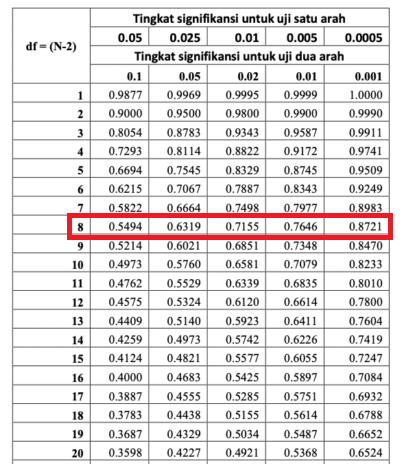 MEMBANDINGKAN r TABEL DAN r HITUNG
PADA UJI DUA ARAH UNTUK TINGKAT SIGNIFIKAN 0.1 ATAU 10% SOAL/PERTANYAAN/PERNYATAAN 1 VALID,
SEDANGKAN JIKA PADA TINGKAT SIGNIFIKANSI 0.05 ATAU 5% SOAL/PERTANYAAN/PERNYATAAN 1 TIDAK VALID,
REALIBILITAS
REALIBILITAS
REALIBILITAS
PADA UJI RELIABILITAS DI ATAS, DATA YANG DITERSEBUT TIDAK RELIABEL DAN DAPAT DIPERGUNAKAN, JIKA MERUJUK PENDAPAT GHOZALI YANG MENYATAKAN SUATAU DATA DIAGGAP REALIABEL APABILA NILAI CRONCH BACH ALFA LEBIH DARI 0,60
Azuar Juliandi [UJI RELIABILITAS
INSTRUMEN PENELITIAN
DENGAN CRONBACH
ALPHA : MANUAL] 
2008